Nasal cavity and septum
Q1: Identify the structure? 
Nasal cavity and septum

Q2: What is the lining epithelium?
Pseudo-stratified ciliated columnar epithelium with goblet cells 

Q3: What is the type of cartilage found in this structure? 
Hyaline cartilage
Nasal Septum
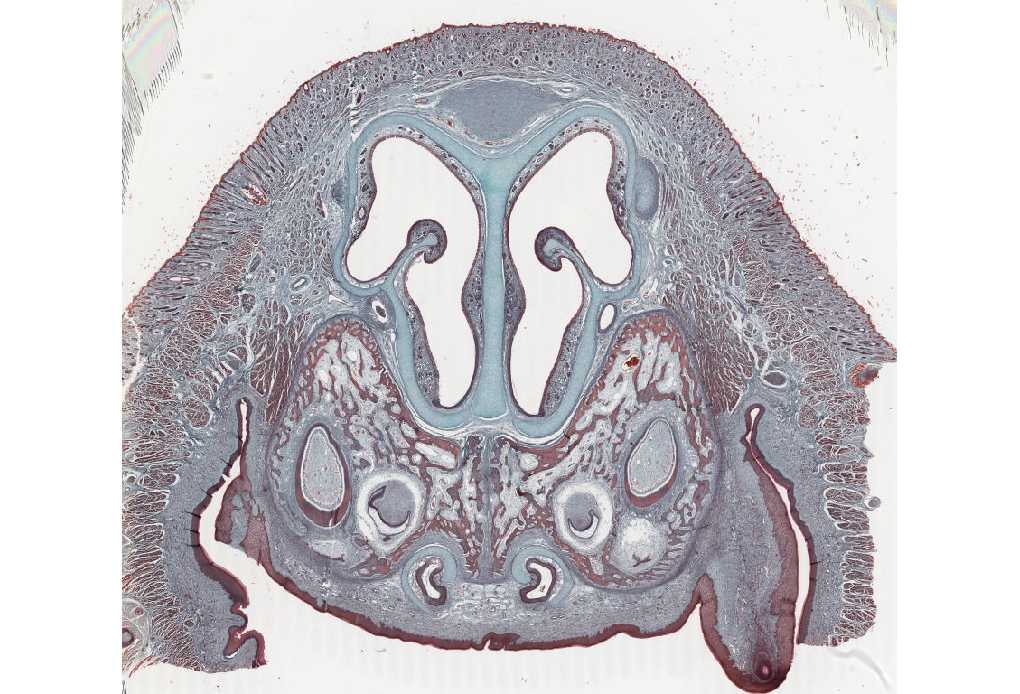 Olfactory mucosa
Q1: Identify the structure? 
Olfactory Mucosa

Q2: What is the lining epithelium?
pseudo-stratified columnar epithelium
This type of epithelium is found on roof of nasal cavity.

Q3: What are the type of cells found in olfactory epithelium? 
Bipolar neurons
Sustentacular (supporting) cells 
Basal cells
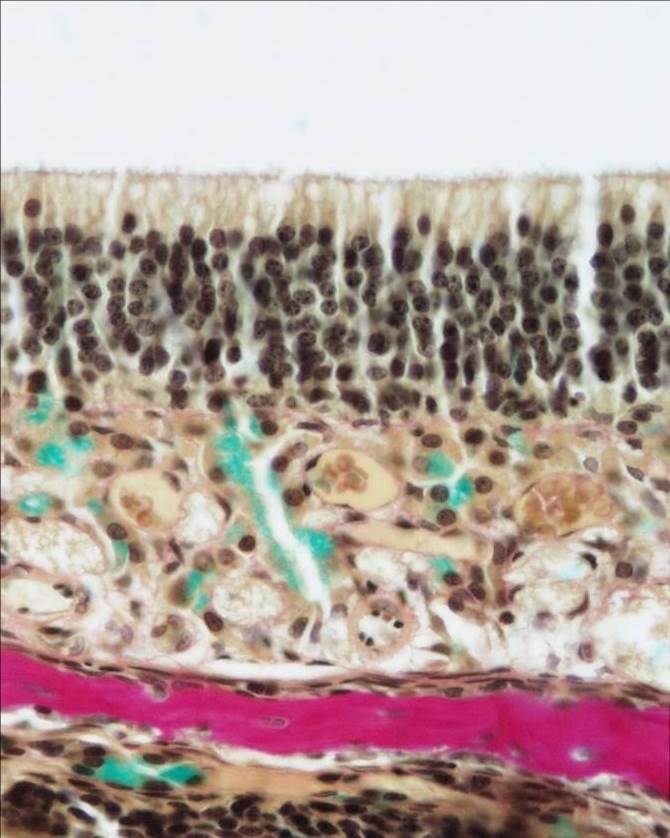 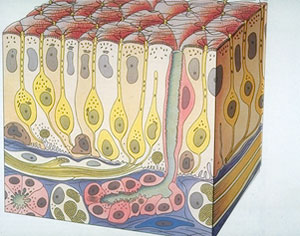 Respiratory mucosa
Q1: Identify the structure? 
Respiratory mucosa

Q2: What is main structure of this mucosa? 
Lining respiratory epithelium
C.T. lamina propria rich in seromucous glands, vascular plexuses, and lymphoid elements

Q3: What is the lining epithelium?
Pseudo-stratified ciliated columnar epithelium with goblet cells
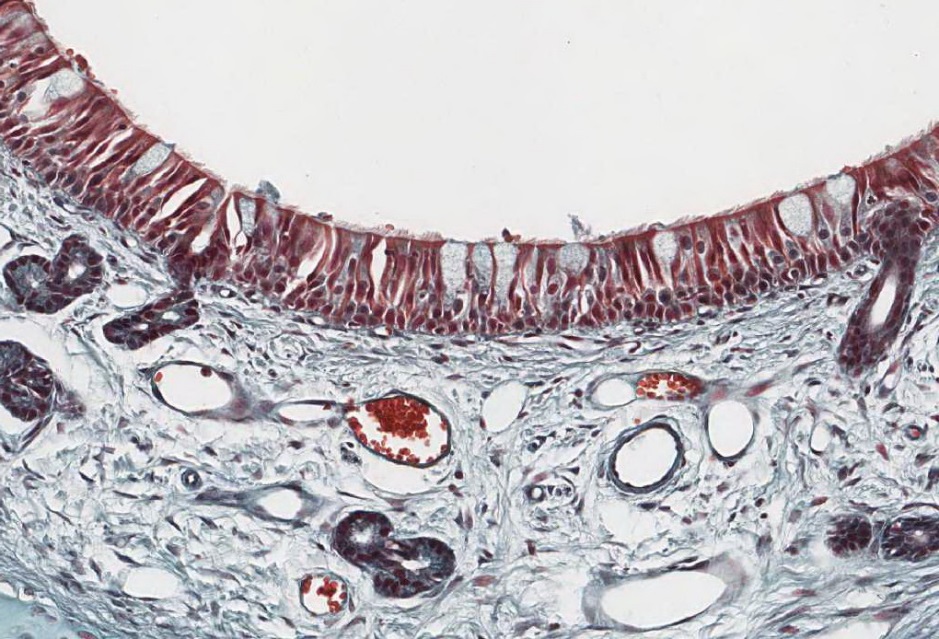 Seromucous glands
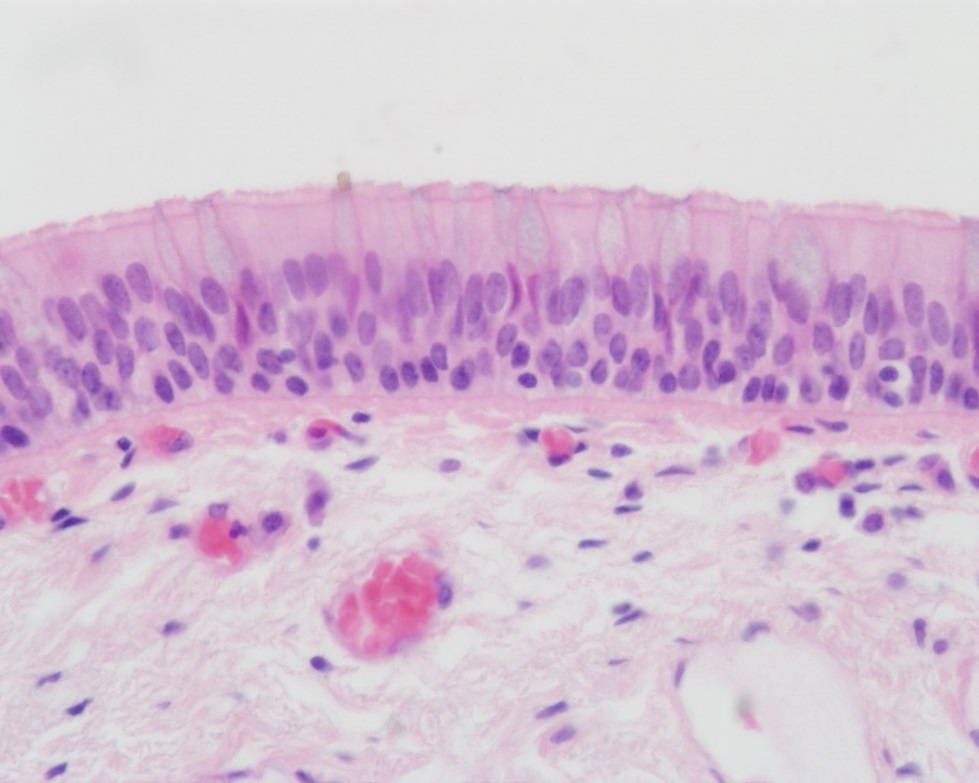 The Epiglottis
Q1: Identify the structure? 
The epiglottis

Q2: What is the lining epithelium?
Anterior: stratified squamous epithelium non keratinized 
Posterior: pseudo stratified columnar epithelium 

Q3: What is the type of cartilage found in this structure? 
Elastic cartilages
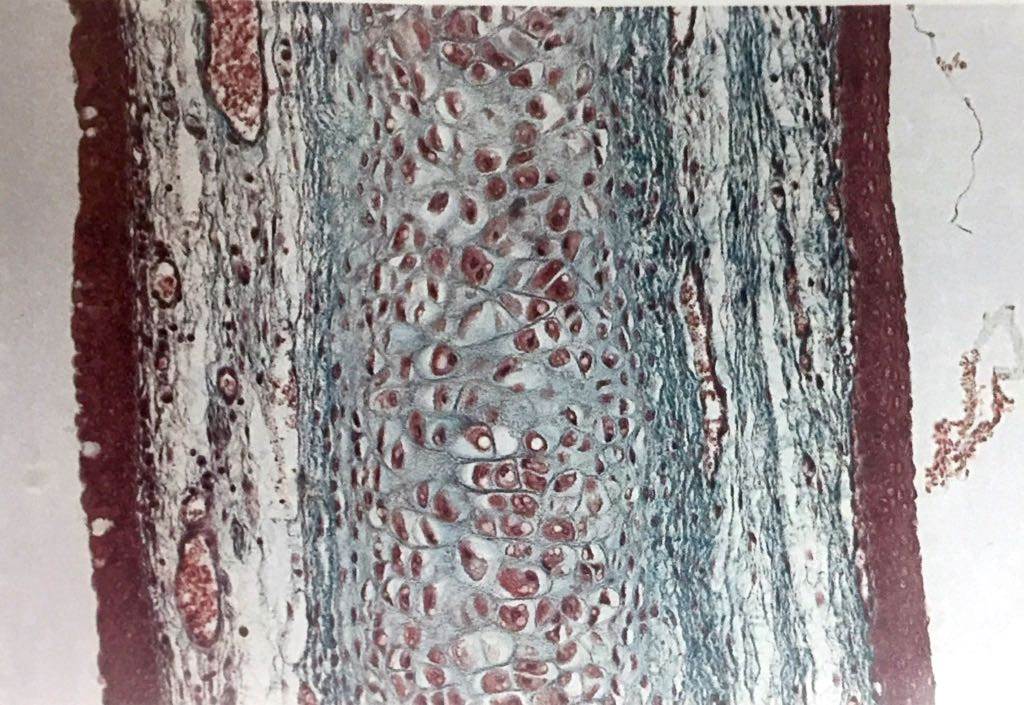 Trachea
Q1: Identify the structure? 
Trachea

Q2: What is the lining epithelium?
Pseudo-stratified ciliated columnar epithelium with goblet cells

Q3: What are the layers of this structure? 
Mucosa 
Submucosa
adventitia

Q4: What is the type of cartilage found in this structure? 
C-shaped rings of hyaline cartilage in the adventitia
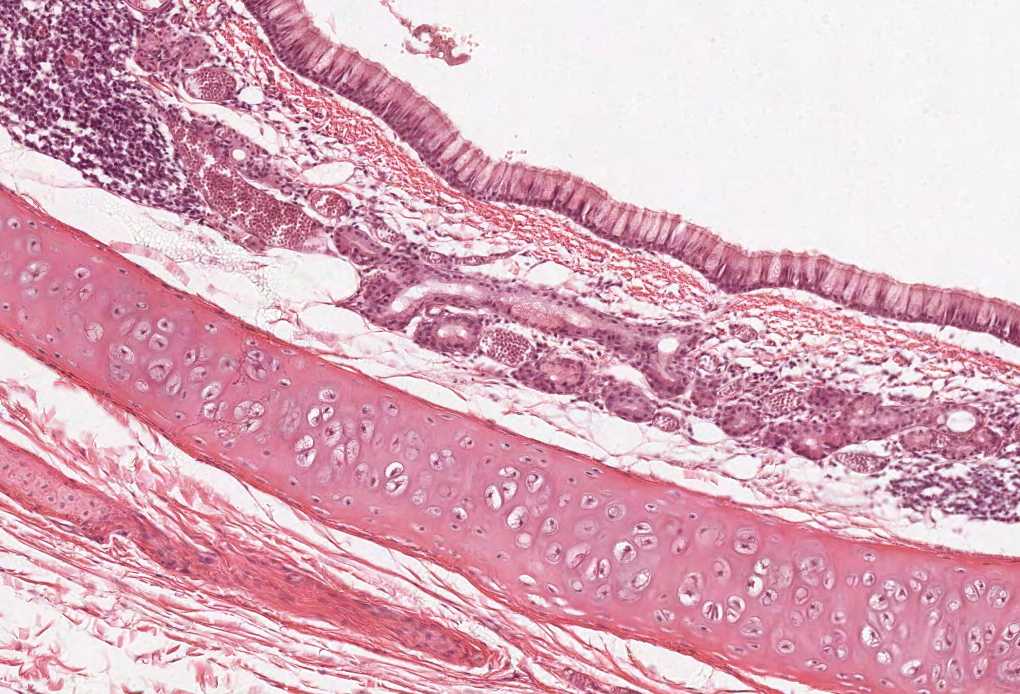 Tracheal mucosa
Q1: Identify the structure?
 Tracheal mucosa 

Q2: What is the lining epithelium?
Pseudo-stratified ciliated columnar epithelium with goblet cells 

Q3: What are the contents of the submucosa of this structure?
Numerous Mucous & seromucous glands 
Lymphoid elements
Connective tissue
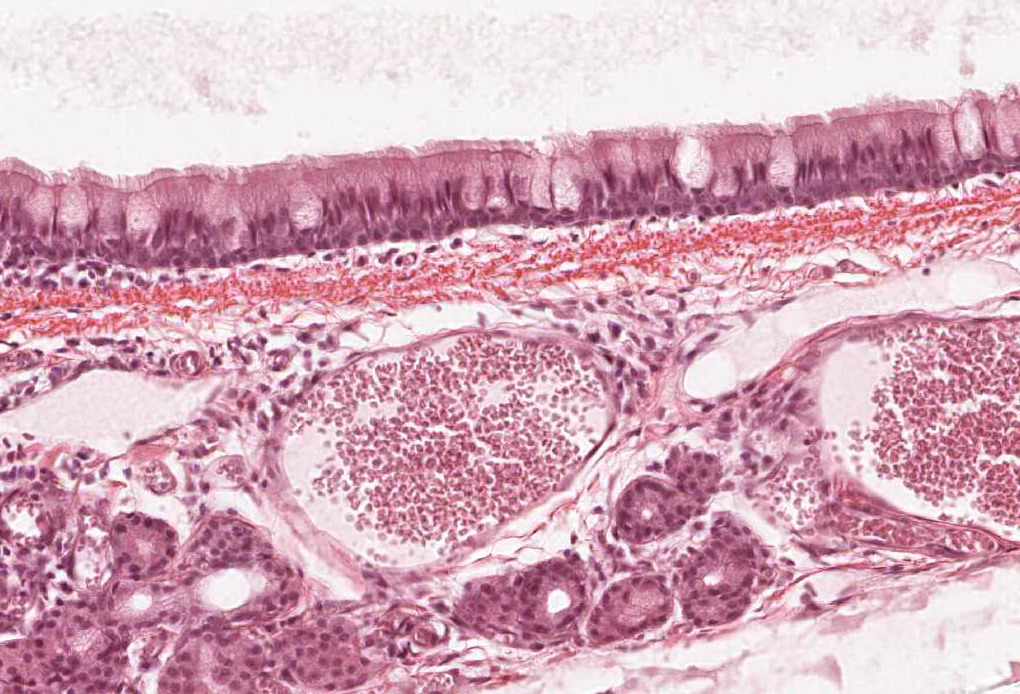 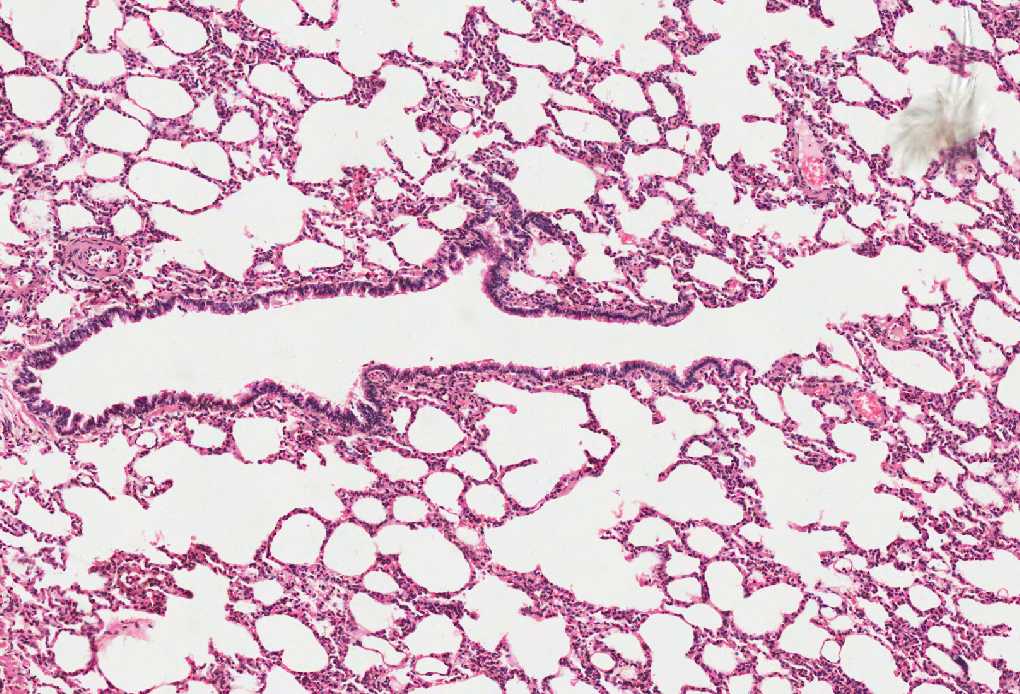 Lung
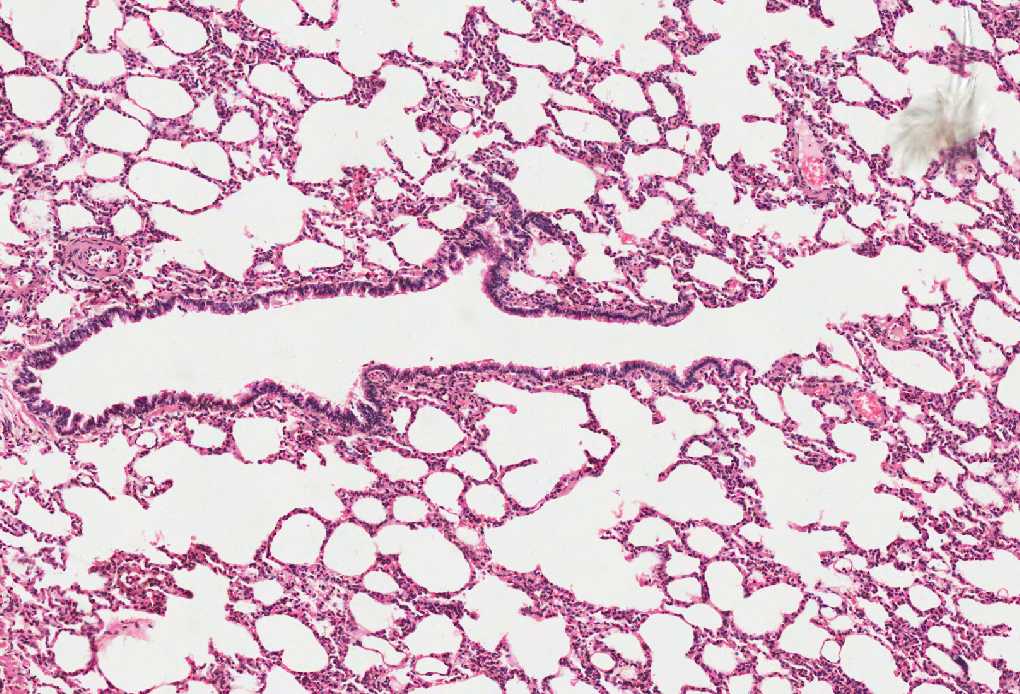 Alveolar duct
Terminal 
Bronchiole
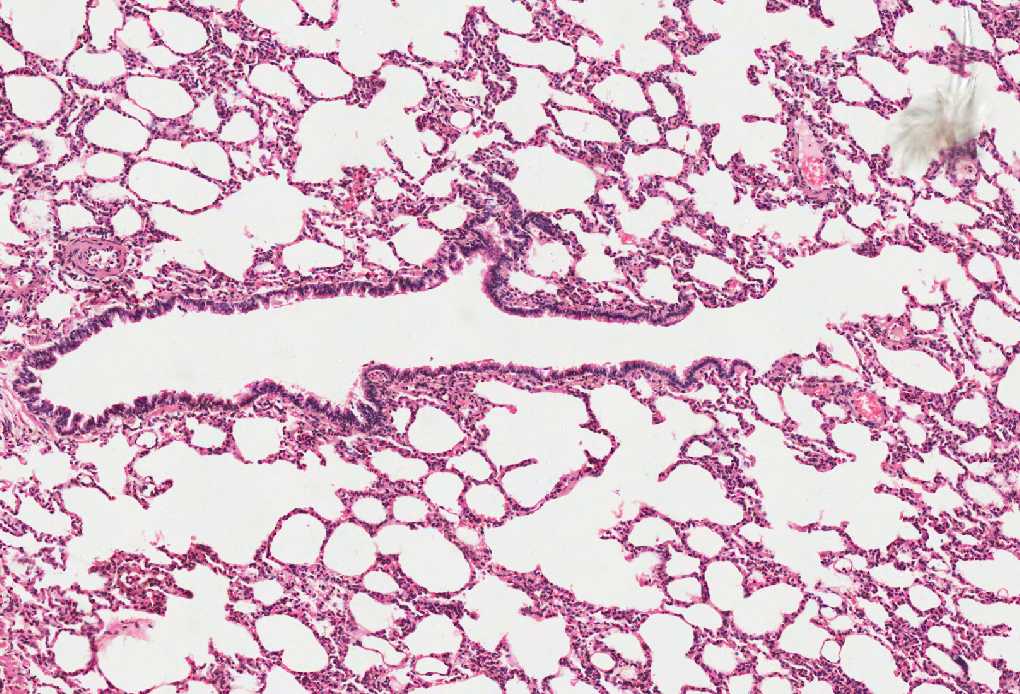 Pulmonary 
alveoli
Lung
Q1: Identify the structure?
The Lung

Q2: What are the contents of the structure?
Intrapulmonary bronchi
Bronchioles
Pulmonary Alveoli
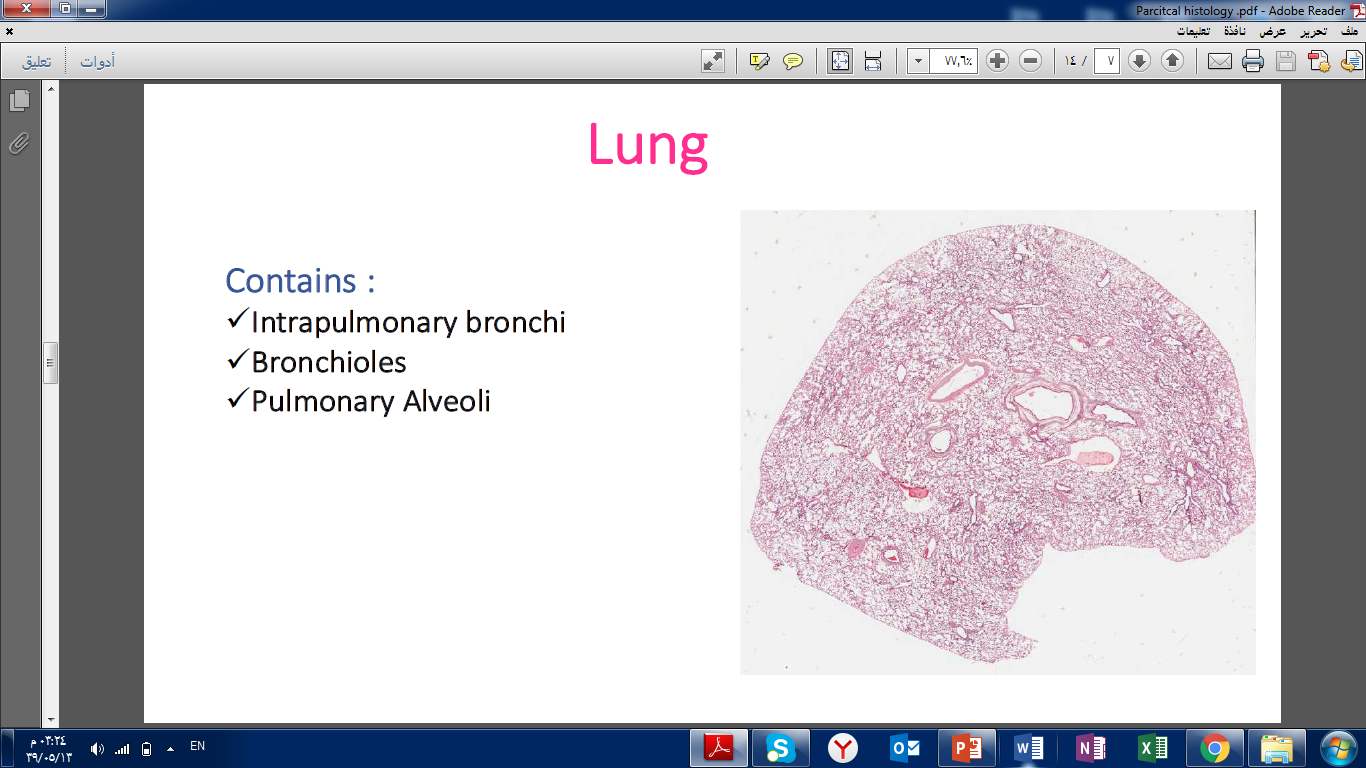 Intrapulmonary bronchus
Q1: Identify the structure?
Intrapulmonary bronchus

Q2: What is the lining epithelium? 
Pseudo-stratified ciliated columnar epithelium with goblet cells

Q3: What is the type of cartilage found in this structure? 
Plates of hyaline cartilage
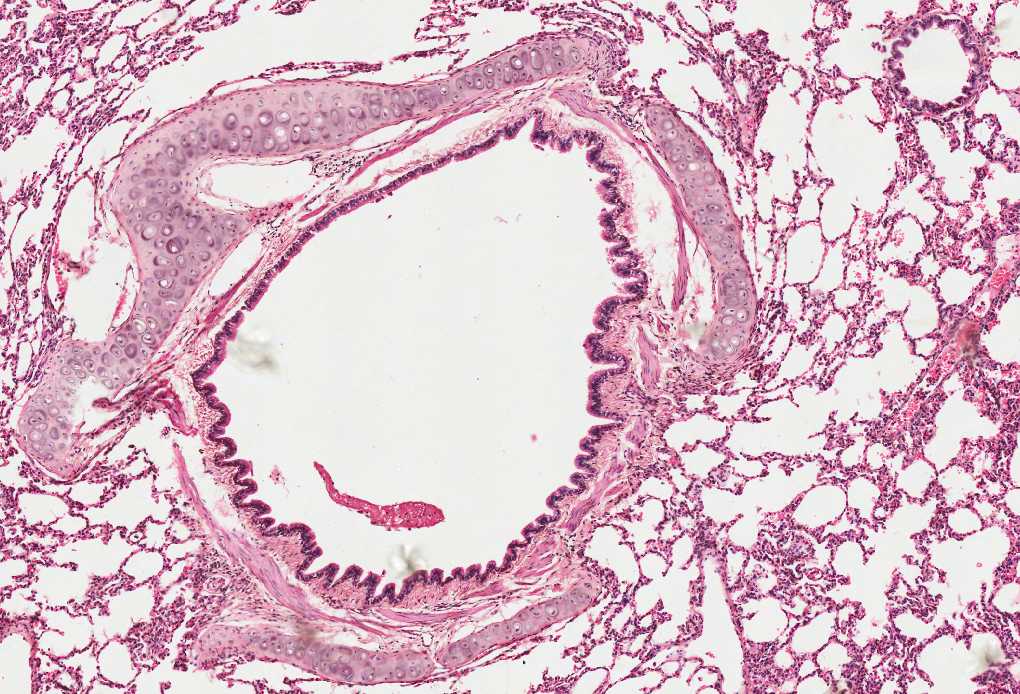 Terminal bronchiole
Q1: Identify the structure?
Terminal Bronchiole

Q2: What is the lining epithelium? 
Simple cuboidal partially ciliated epithelium with Clara cells
NO GOLBET CELLS

Q3: What is the function of clara cells? 
Degrade toxins in inhaled air (immune cell like function) 
Divide to regenerate the bronchiolar epithelium 
Produce surfactant-like material
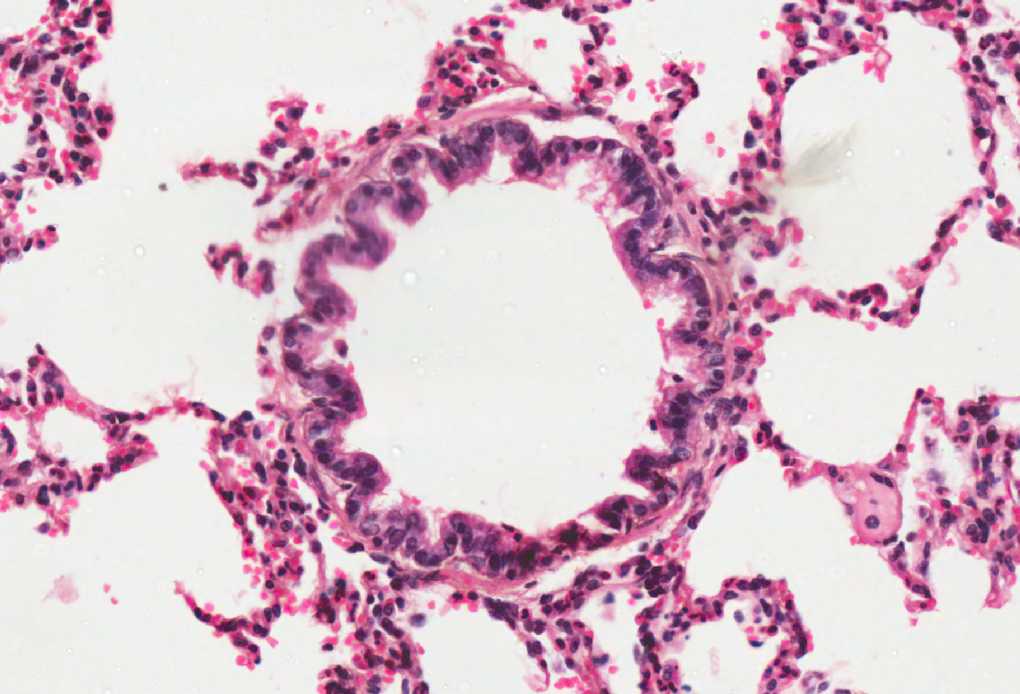 Pulmonary alveoli
Q1: Identify the structure?
Pulmonary Alveoli

Q2: What is the lining epithelium? 
Simple squamous epithelium 

Q3: What are the types of cells found 
in the Alveolar epithelium?
Type I Pneumocytes
Type II Pneumocytes 

Q4: What are the compartment of the
blood-gas barrier?
Surfactant
Type I Pneumocyte
Fused basement membrane of both type I pneumocyte and endothelial cells of pulmonary capillaries
Endothelial cells
Alveolar duct
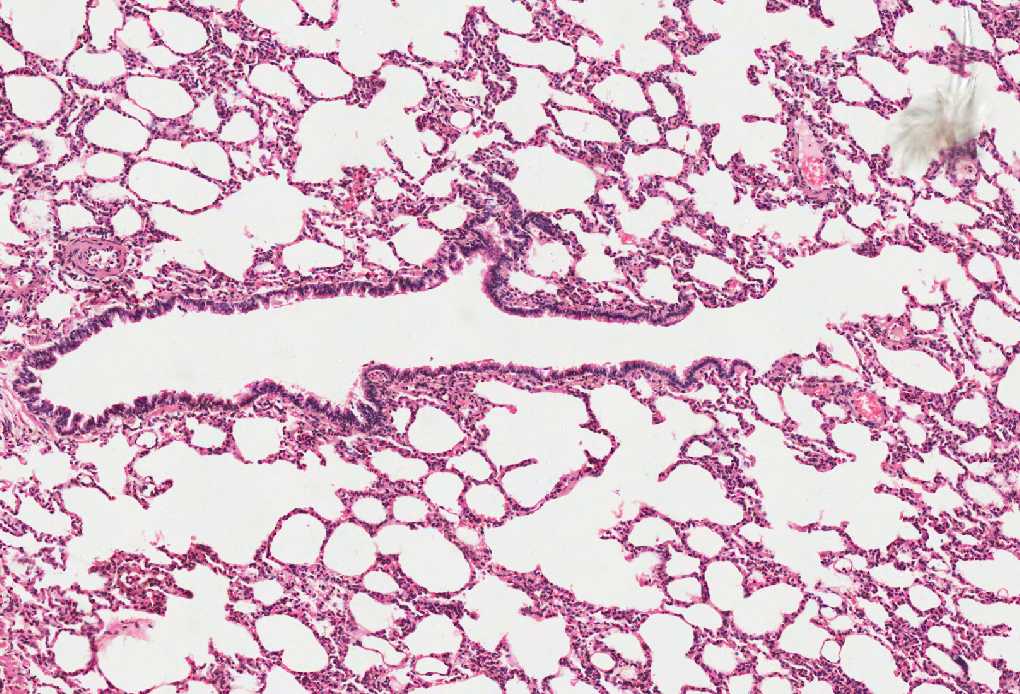 Alveoli
From Dr.Raeesa
What is the differences between intrapulmonary bronchus and the bronchiole? 
1. Bronchiole has not cartilage
2. Bronchiole is more rich in smooth muscle bundles
3. No seromucous glands or lymphoid nodules in bronchioles
4. in bronchioles the lining epithelium is simple type 
5. Goblet cells are less in number in the bronchioles